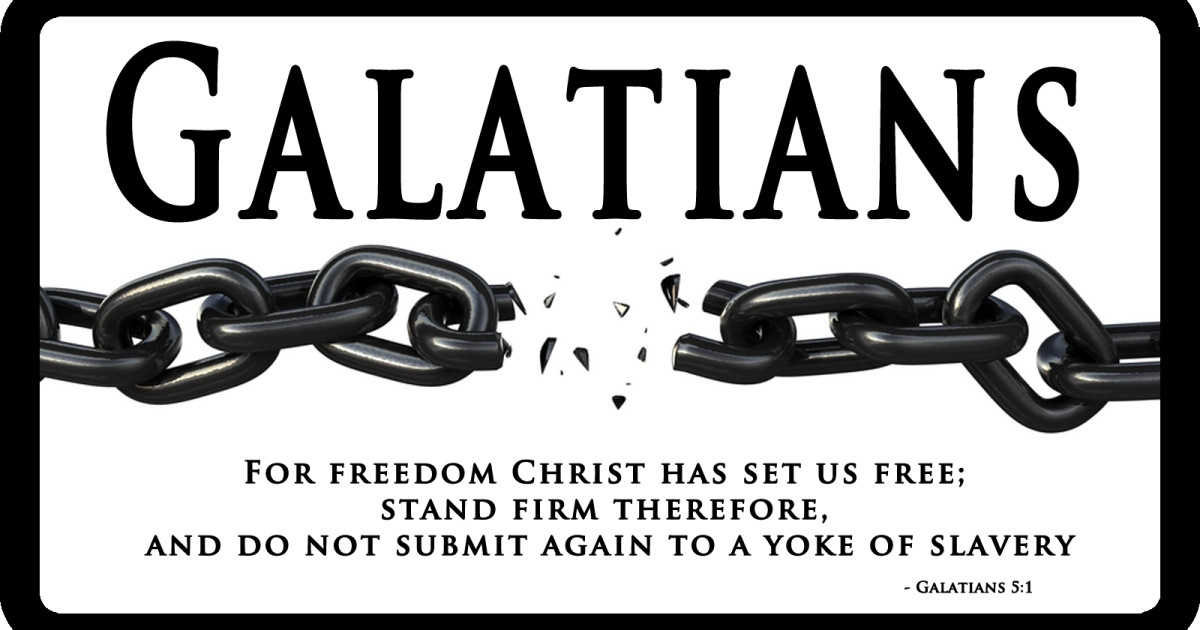 [Speaker Notes: In the book of Galatians, troublemakers have come into the churches claiming that for Gentiles, Jesus is not enough, but that to truly be a Christian, you need to be circumcised and keep other facets of Jewish Law. Paul fights this like he’d fight fire. But these Judaizers were making some headway by undermining Paul’s character, his teaching, and His Apostolic authority. And so, before he defends the gospel itself, he spends these first 2 chapters defending against his character and his apostolical authority, which is why these first 2 chapters appear so autobiographical. And as we begin in 2:11, Paul is going to continue proving the authority of the gospel over men, over position, over status, which include the apostles! 

And have you noticed how careful he’s been in doing that? It’s as if he’s been walking this tightrope between showing the proper respect for the other Apostles, by virtue of their position, while at the same time show his independence from them.

For example, he’s made it clear he’s not dependent on them, saying in 1:11-12 that his gospel did not come from man, but from Jesus. He said in 2:6, “what they were makes no difference to me” – he didn’t need their thumbs up. Being an Apostle was not as important as what they taught, which is evident from 1:8-9 when he says, “if even we or an angel from heaven…”

But at the same time, that Paul respected the twelve is evident. In 1:17, he describes them as “those who were apostles before me”. In 2:2,6, he admits they were men “of reputation”. During the Jerusalem conference, he first met w/them in private. Then in 2:7-8, he acknowledged Peter’s work w/the Jews and even appreciated in 2:9 that they gave to him and Barnabas “the right hand of fellowship”. So, he shows the proper respect one should have toward that role, doesn’t he?

So then, what does that say about how high in esteem we should hold God’s word that Paul would take the kind of action that he does toward Peter in 2:11-14? It shows that relative to the gospel, it doesn’t matter what a man’s role is – angel, apostle, elder, deacon, preacher, president of the US, emperor of the known world, king of the universe, the gospel always takes precedence above the man. It is the message that validates the man, not the other way around. Keep that context in mind as we walk through these next 4 verses.

PRAYER]
Gal 2:11-14 – “11But when Cephas came to Antioch, I opposed him to his face, because he stood condemned. 12For prior to the coming of certain men from James, he used to eat with the Gentiles; but when they came, he began to withdraw and hold himself aloof, fearing the party of the circumcision. 13The rest of the Jews joined him in hypocrisy, with the result that even Barnabas was carried away by their hypocrisy. 14But when I saw that they were not straightforward about the truth of the gospel, I said to Cephas in the presence of all, ‘If you, being a Jew, live like the Gentiles and not like the Jews, how is it that you compel the Gentiles to live like Jews?’”
Direct Encounter
Stood Condemned
[Speaker Notes: Gal 2:11-14 – Before we break down this text, question: who here has never been inconsistent between their words and actions? We’ve all been guilty of hypocrisy before, right? Being reminded of this helps me to approach this text w/the level of humility I really need, recognizing that what Peter did here is really what we’ve all done before. But at the same time, we also cannot dismiss what Peter did here because of its gravity, and this is what caused Paul to address it in the way that he did.

1) (CLICK) Meaning, this was a very direct encounter, wasn’t it? And there is an interesting irony at play here. Back in vs. 6, Paul reminds us that just as God shows no partiality, neither did he. That word “partiality/favoritism” comes from a Greek word that literally means “to receive the face”. So, it’s as if Paul is saying, “Not only did I not show partiality toward the 12, when one of them sinned, I went the exact opposite direction by opposing that one to his face.” See the play on words? He showed no partiality toward them, just as God doesn’t, and he showed no subservience to them when the gospel was at stake.

2) Now, the text suggests several reasons why Paul confronted Peter the way that he did. Some of those reasons are implicit to the text, but one reason is explicitly mentioned at the end of vs. 11 – (CLICK) “he stood condemned”. And while Paul certainly did this for the sake of the gospel, his work in the gospel, as well as the Gentiles, I’m going to make the point later that he also did this for Peter. This is one of Jesus’ handpicked representatives, an apostle, but he has committed a grievous mistake. And Paul is showing that no man, regardless of role, should be considered infallible. Now that word “condemned” is a little misleading. A better translation would be that he was “to blame” or he was “guilty”. That is not to suggest that if he continued on w/o repenting that his soul wouldn’t be in jeopardy, but this is a different Greek word than how it is typically used when talking about someone being eternally condemned. The idea here is that Peter is guilty, he is to be blamed for what he did.]
Gal 2:11-14 – “11But when Cephas came to Antioch, I opposed him to his face, because he stood condemned. 12For prior to the coming of certain men from James, he used to eat with the Gentiles; but when they came, he began to withdraw and hold himself aloof, fearing the party of the circumcision. 13The rest of the Jews joined him in hypocrisy, with the result that even Barnabas was carried away by their hypocrisy. 14But when I saw that they were not straightforward about the truth of the gospel, I said to Cephas in the presence of all, ‘If you, being a Jew, live like the Gentiles and not like the Jews, how is it that you compel the Gentiles to live like Jews?’”
Direct Encounter
Stood Condemned
Mixed messages
Fear/Pressure
[Speaker Notes: 3) What did he do? (CLICK) – Gal 2:12 – The issue was that Peter was sending mixed messages about the truth. Consider his history:

    a) Peter was the first Apostle to preach the gospel to the Gentiles in Acts 10. He witnessed God’s approval of them through the baptism of the Holy Spirit. 
    b) When the Jewish believers in Jerusalem heard what he had done in Acts 11, they called him out, but he defended his actions and got them on the same page. 
    c) He defended the Gentiles again at the Jerusalem counsel using the conversion of Cornelius and his household as his proof
    d) When Paul met w/Peter and the others private in 2:2, they were all on the same page. 
    e) The text here also says he used to eat w/Gentiles. 

With all that in mind, had you asked Peter before this event took place whether or not Jews and Gentiles should eat together and whether or not Gentiles were equal recipients of the Promise, what would Peter have said? All the right things. But when it came time to apply it, what did he do? He waffled, just as Peter was known to waffle. He did so during his training days under Jesus, which one might expect, and God even had to send that vision to him 3 times at the beginning of Acts 10 for him to get the point. But given the events of Acts 10-11 and his past actions, this is rather shocking. And if he wasn’t joining them for common meals, what about the LS? Either way, he was contrasting even what Jesus demonstrated about the gospel when He’d eat w/tax collectors and sinners (Peter was w/Him). 

4) Why did peter do this? Paul tells us: Peter “feared the party of the circumcision”. So, this wasn’t an issue of doctrine or theology or a Rom 14 issue of “Jewish conscience” or “becoming all things to all men”. This was Peter’s fear over what men might say to him, what men might do, how they might punish him, etc., and fear can exert a very powerful influence. It can cause us to violate some of the most basic spiritual principles in which we ought to know better. How do you beat fear? Not by becoming “fearless”, but by properly tuning our fear toward the right object. Who should we fear far more than anyone on this planet? God.]
Gal 2:11-14 – “11But when Cephas came to Antioch, I opposed him to his face, because he stood condemned. 12For prior to the coming of certain men from James, he used to eat with the Gentiles; but when they came, he began to withdraw and hold himself aloof, fearing the party of the circumcision. 13The rest of the Jews joined him in hypocrisy, with the result that even Barnabas was carried away by their hypocrisy. 14But when I saw that they were not straightforward about the truth of the gospel, I said to Cephas in the presence of all, ‘If you, being a Jew, live like the Gentiles and not like the Jews, how is it that you compel the Gentiles to live like Jews?’”
Direct Encounter
Stood Condemned
Mixed messages
Fear/Pressure
Influence: a two-edged sword
[Speaker Notes: 5) But I’m also going to suggest another reason that is implied from the text, in this particular situation, for why Paul opposed Peter publicly rather than privately – Gal 2:13 – What this shows us is the power of a leader’s influence. Apostolic leadership carried a lot of influence. And influence is a double-edged sword. 

In one respect, your ability to influence others for good is magnified by virtue of your leadership. And just think about how much good the apostles were able to do because they were apostles. I got into preaching because when I became a Christian, I wanted to do something in which I could have maximum positive influence in the kingdom according to my abilities and my position in life. That’s the great thing about leadership and is why we should all aspire to it in some form.

But there’s the other end, too. When you are a leader, you can also more easily lead others astray by virtue of a negative influence, and that’s what we’re seeing here. Not only do the rest of the Jews join Peter in this hypocrisy, but what other man, who actually stood firm w/Paul in Jerusalem, ended up going astray because of Peter’s actions? Barnabas, one of the last people you’d expect to be negatively influenced. But because of the power that Peter wielded by virtue of him being an apostle, Paul is holding him to a higher standard here. And when you study other texts in scripture pertaining to influence and leadership in general, you find that same pattern of teaching. The influence that comes w/leadership is a double-edged sword, and it doesn’t matter what leadership position you’re in, right fathers?]
Gal 2:11-14 – “11But when Cephas came to Antioch, I opposed him to his face, because he stood condemned. 12For prior to the coming of certain men from James, he used to eat with the Gentiles; but when they came, he began to withdraw and hold himself aloof, fearing the party of the circumcision. 13The rest of the Jews joined him in hypocrisy, with the result that even Barnabas was carried away by their hypocrisy. 14But when I saw that they were not straightforward about the truth of the gospel, I said to Cephas in the presence of all, ‘If you, being a Jew, live like the Gentiles and not like the Jews, how is it that you compel the Gentiles to live like Jews?’”
Direct Encounter
Stood Condemned
Mixed messages
Fear/Pressure
Influence: a two-edged sword
Public Rebuke
[Speaker Notes: 6) So here is what Paul does – Gal 2:14 – “in the presence of all” is public rebuke. Remember back in vs. 5 that Paul fought for the Gentiles “so that the truth of the gospel would remain with you.” But that truth is now being compromised by Peter’s actions:

First, contextually speaking, if this was swept under the rug, Peter’s inconsistency would’ve played right into the Judaizers’ hands. You can almost see the Judaizers saying, “See? Peter knows circumcision matters…actions speak louder than words!” Isn’t that what skeptics in the world do to us? They love to catch us in some hypocrisy so they can have reason to criticism Christianity. And they’ll catch us, because we mess up. But can you see how much we can hurt the gospel when we do mess up and we don’t make the proper correction?
Secondly, if this behavior was allowed to stand, Gentiles might have been “compelled” to be circumcised just so the Jews would stop holding them at arms length. This is what Paul will go on to say about the Judaizers in 4:17 – “they wish to shut you out so that you will seek them.” Because if as a Gentile I’m feeling excluded by Peter and the other Jews, and I’m realizing that the only way they’re going to receive me as an equal is for me to be circumcised, then I’m going to be circumcised, and then the troublemakers win.
A third possibility: this could have very easily led to division in the early church in which there’d be two divided churches in Antioch, one of Jews and another of Gentiles. What might that have done for the testimony of Christ for people in the world to see such division as that so early on? 

Point: in most cases where sin is involved, private rebuke is the way to go, the Matt 18 route. But there are other situations that have such a leavening affect, in which there is so much on the line, the issue has to be addressed publicly so it can be corrected publicly. A perfect example (hope I’m not setting myself up for hardship) would be preachers such as myself . If I teach error from the pulpit, you must correct me and allow me the chance to correct it publicly. You can’t be worried about my feelings, or worried that you’ll discourage me, or that I’ll resign in disgrace, etc. The gospel outranks me and every other human leader and its integrity must be defended against any man who undermines it by word or by behavior. Because when it is undermined publicly, particularly by those who are in areas of influence, it has the potential to have widespread impact throughout the church.

In the individualistic culture we live in, we of course frown on open rebuke. But do you know what God frowns on more than that? (CLICK) – Prov 27:5.]
Gal 2:11-14 – “11But when Cephas came to Antioch, I opposed him to his face, because he stood condemned. 12For prior to the coming of certain men from James, he used to eat with the Gentiles; but when they came, he began to withdraw and hold himself aloof, fearing the party of the circumcision. 13The rest of the Jews joined him in hypocrisy, with the result that even Barnabas was carried away by their hypocrisy. 14But when I saw that they were not straightforward about the truth of the gospel, I said to Cephas in the presence of all, ‘If you, being a Jew, live like the Gentiles and not like the Jews, how is it that you compel the Gentiles to live like Jews?’”
Direct Encounter
Stood Condemned
Mixed messages
Fear/Pressure
Influence: a two-edged sword
Public Rebuke
Peter’s Influence
[Speaker Notes: 7) But there’s another end to this: I also want to suggest that Paul cared about Peter’s positive influence remaining intact. Keep in mind that Paul has towed a delicate line between showing the proper respect to the Apostles they deserved, while also making it clear that the gospel outranks their position. (CLICK) – Gal 2:14b – Now, we might read this as nothing more than Paul rebuking Peter. But because of what Paul says here, I also see concern on the part of Paul that Peter’s message not be rendered ineffective by his slip-up. Meaning, the way Peter has behaved is not just hurting the Gentiles and it’s not just hurting Paul’s work; it is hurting Peter’s work, too. Paul didn’t want that. 

What does Paul mean here? This phrase can be a little confusing, but if you substitute the word “Gentile” w/the word “sinner”, which is another way that this word is used in the NT, it removes some of the mystery. A suggested paraphrase is, “Peter, how are you going to convince sinful Gentiles to live according to godly standards if you’re acting like a sinner and not a godly man?” 

And by the way, that last phrase “to live like Jews” is where we get the phrase “Judaizer”, because in the Greek it is a transliteration of the verb form of the word “Jew”, “to judaize”.

You can really feel Paul’s frustration in this text – “You know, Peter, I met w/you privately, I thought we were on the same page, I came away from that private meeting (2:2) assured of that so that my past, present, and future work wouldn’t be in vain. But your hypocrisy is hurting the work I’ve been trying to do, w/both these Gentiles and the gospel I’m preaching, and it’s hurting your work amongst the Jews.” And while Peter’s response to this rebuke is never recorded, we do have several verses throughout the NT in which Paul mentions Peter and Peter mentions Paul in positive terms, and that suggests that everything got ironed out and they moved on from this (1 Cor 3:22; 9:5-6; 2 Pet 3:15-16), which is something we have to do after proper correction is made, but not until proper correction is made. 

COMMENTS]
Gal 2:15-16 – “15We are Jews by nature and not sinners from among the Gentiles; 16nevertheless knowing that a man is not justified by the works of the Law but through faith in Christ Jesus, even we have believed in Christ Jesus, so that we may be justified by faith in Christ and not by the works of the Law; since by the works of the Law no flesh will be justified.”
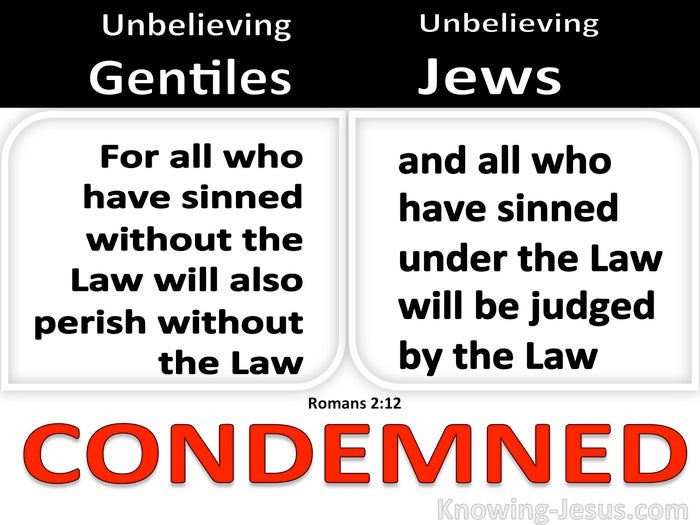 [Speaker Notes: Now, there is a points somewhere between 2:14-2:20 in which Paul goes from personally rebuking Peter to addressing the Galatians again as if to say “Here is why I said this to Peter”. There is debate over where there is, but I tend to think vs. 15 is that point – Gal 2:15-16 – (CLICK) Now, it seems odd that Paul would stick up for the Gentile believers as rapidly as he has only to go on to say, “we’re not sinners like those Gentiles”. But I’d suggest that, similar to the end of vs. 14, he’s simply using Jewish colloquialism – taking how opponents would use the word, and even how Paul himself would use the word in his early days, and playing off that common usage of the term. 

(CLICK) Here is what I’d suggest he is trying to say – “I get where you’re coming from. I was raised as a Jew and was groomed to think about myself a certain way and groomed to think about Gentiles a certain way. But you know, even us Jewish believers, when we obeyed the gospel, we initially agreed that it was impossible to commend ourselves to God by law-keeping. Even we, Jews, needed Christ!” However Jews were raised to think of themselves and however they were raised to think about Gentiles, Jews are really no better than Gentiles, morally speaking, because they have the same weakness of the flesh that Gentiles do. And while that weakness of the flesh led Gentiles toward idolatry and immorality, it also kept the Jews from being able to keep the law. This is the point Paul made in Romans 1 – 3, isn’t it? “All have sinned and fallen short of the glory of God” (Rom 3:23). 

So, these 2 verses aee Paul’s way of reminding Jewish believers that they needed a reality check on their self-assessments.]
Gal 2:17-19 – “17But if, while seeking to be justified in Christ, we ourselves have also been found sinners, is Christ then a minister of sin? May it never be! 18For if I rebuild what I have once destroyed, I prove myself to be a transgressor. 19For through the Law I died to the Law, so that I might live to God.”
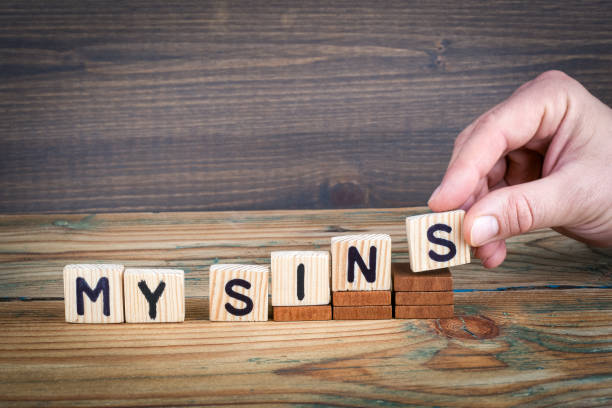 [Speaker Notes: But speaking of Romans, Paul does something in vs. 17 that is reminiscent of how he employs diatribe in Romans. He anticipates that the Jewish believers will argue the point he just made, and he so he answers that anticipated argument before they even make it, just to stay ahead of the curve (CLICK) – Gal 2:17-18 – By the way, the word “sinners” he uses in vs. 17 is following what he’s said about Gentiles in vs. 14-15, which is why I suggest substituting for understanding. 

There are multiple ways to interpret this. (CLICK) What makes the most sense to me is that the Judaizers’ response to Paul’s argument is, “Paul, if you’re saying Peter was sinning by excluding the Gentiles because they aren’t circumcised yet you also admit that Peter is one of Christ’s apostles, are you saying that Jesus is a minister of sin too?” If that is correct, Paul’s answer then is, “No, because Peter himself has already come to terms earlier that he could not be justified by Law and that He needed Christ (this is what Paul’s already said in the vs. 16). It’s because he hedged on this and temporarily tried to build back what he once destroyed that is making him the sinner, and that behavior has no reflection on the one who came to save Him.” The emphasis in vs. 17 is on the word “myself”, the idea being that those trying to be justified by Law are the ones promoting sin, not Jesus.

(CLICK) Gal 2:19 – This verse is going to get unpacked in chapters 3 – 4. But in short, Jesus lived perfectly under the Law to liberate believers from it and that allows no return to the past systems of supposed justification. It is only by dying to the past that can one live for Jesus. The Law’s purpose was to work itself out of a job, to bring about its own demise, and point us to a fuller relationship w/God.

COMMENTS]
Gal 2:20-21 – “20I have been crucified with Christ; and it is no longer I who live, but Christ lives in me; and the life which I now live in the flesh I live by faith in the Son of God, who loved me and gave Himself up for me. 21I do not nullify the grace of God, for if righteousness comes through the Law, then Christ died needlessly.”
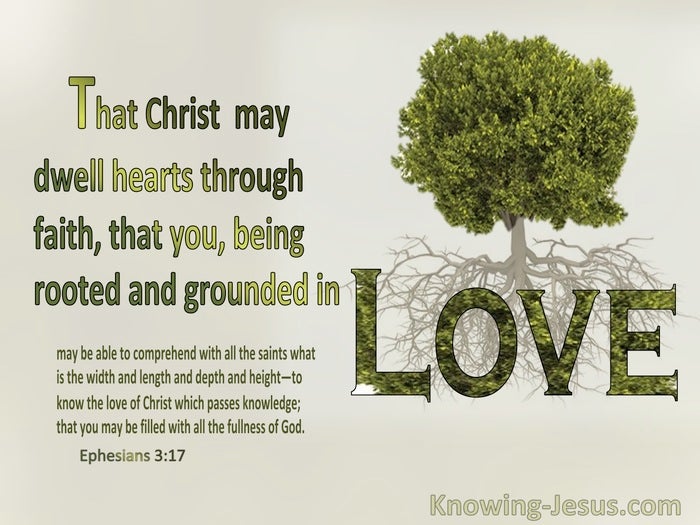 [Speaker Notes: Now, he explains how this works, practically speaking, by contrasting his own life and showing what really ought to destroy those sinful inclinations of the (CLICK) – Gal 2:20 – This one verse deserves its own full study. But what Paul appears to be doing is expanding upon the thought of 1:15-16 where he says, “God was pleased to reveal His Son in me.” For Paul, to live w/Christ was to die w/Him, which in practical terms is a 180-degree complete reorientation of old ways, thoughts, and deeds. Just because Jesus paid for our sins on the cross doesn’t let us off the hook obligation wise. Rather, what Jesus experienced physically, we are to experience spiritually. Another way of putting it is that everything we were as sinners was transferred onto Christ at the cross so that everything about Him is to be transferred onto us after the fact. 

(CLICK) This is a key verse for when we begin to look more intently at the “law of liberty”, a theme introduced back in vs. 4. The nature of what Christ did for us is so compelling, it evokes such shock and awe, that should drive us not to want to follow God by fearful compulsion, but by love for what He did for us. It is no longer a burden to do what God wants me to do, it’s a privilege, and that sets me free, something the law could never instill in me. 

And that kind of lifestyle doesn’t nullify God’s grace (CLICK) – Gal 2:21 – Being free to live a Christ-like life doesn’t nullify grace – that’s what the Judaizers were doing. They were robbing the cross of all its importance because if Christ is not enough, He died needlessly. They were the ones nullifying the very grace that we cannot live w/o as Christians.]